Lưỡng ổn định trong môi trường nguyên tử  với EIT
Vũ Ngọc Sáu
1
VINH, 6/2016
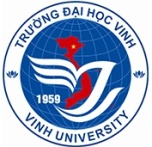 Nội dung
1. Giới thiệu
2. Hệ nguyên tử 5 mức
3. Lời giải giải tích
4. Kết quả
5.  Ứng dụng nghiên cứu lưỡng ổn định tán sắc
6. Trường hợp hệ nguyên tử hai mức
2
VINH, 6/2016
1. Mở đầu
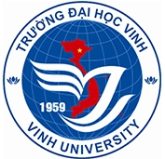 EIT là gì ?
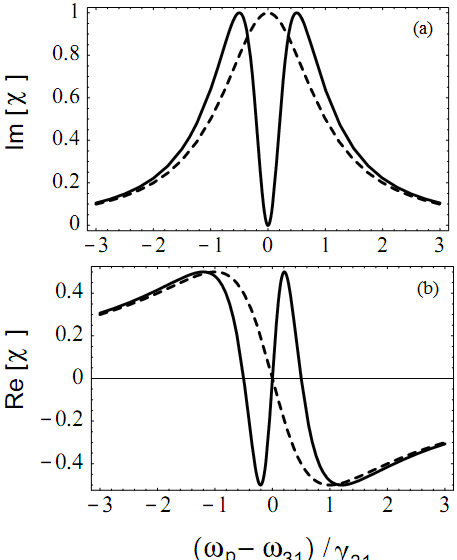 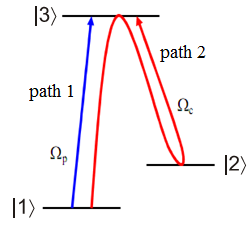 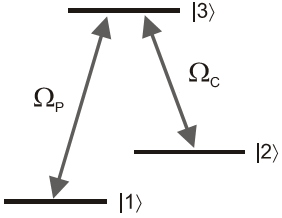 Hệ 3 mức
Các nhánh giao thoa lượng tử.
Một số ứng dụng EIT:
Vận tốc  nhóm ánh sáng chậm,
.	Quang học phi tuyến của ánh sáng chậm,
Mở rộng phi tuyến Kerr,
Lưởng ổn định quang học
	Các cổng quang học,…
3
2. Hệ 5 mức cấu hình bậc thang
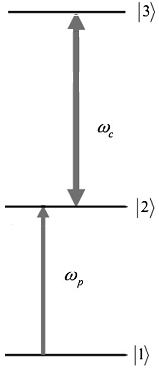 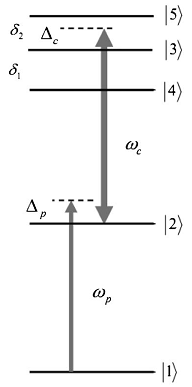 Hệ 3 mức
Hệ 5 mức
4
3. Kết quả: Nhóm nghiên cứu
Phương trình master:
Có 25 phương trình cho  ρik (i, k = 1..5)
Quan hệ giữa ρ và χ:
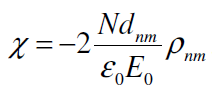 Phương pháp nhiễu loạn:
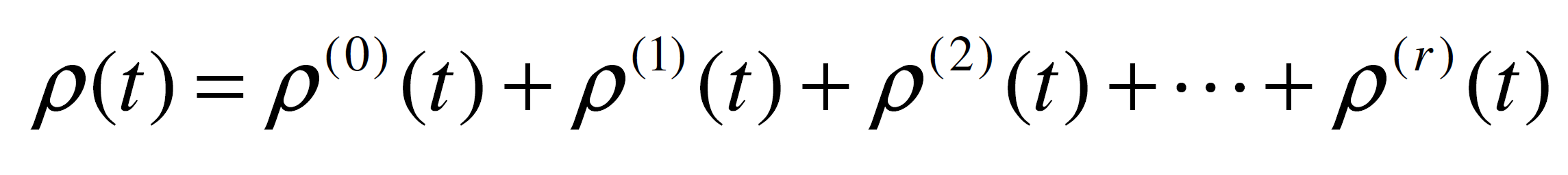 5
4. Kết quả:  Phổ Doppler không chứa EIT
aik (relative transition strengths )
6
4. Kết quả: Phổ Doppler không có EIT
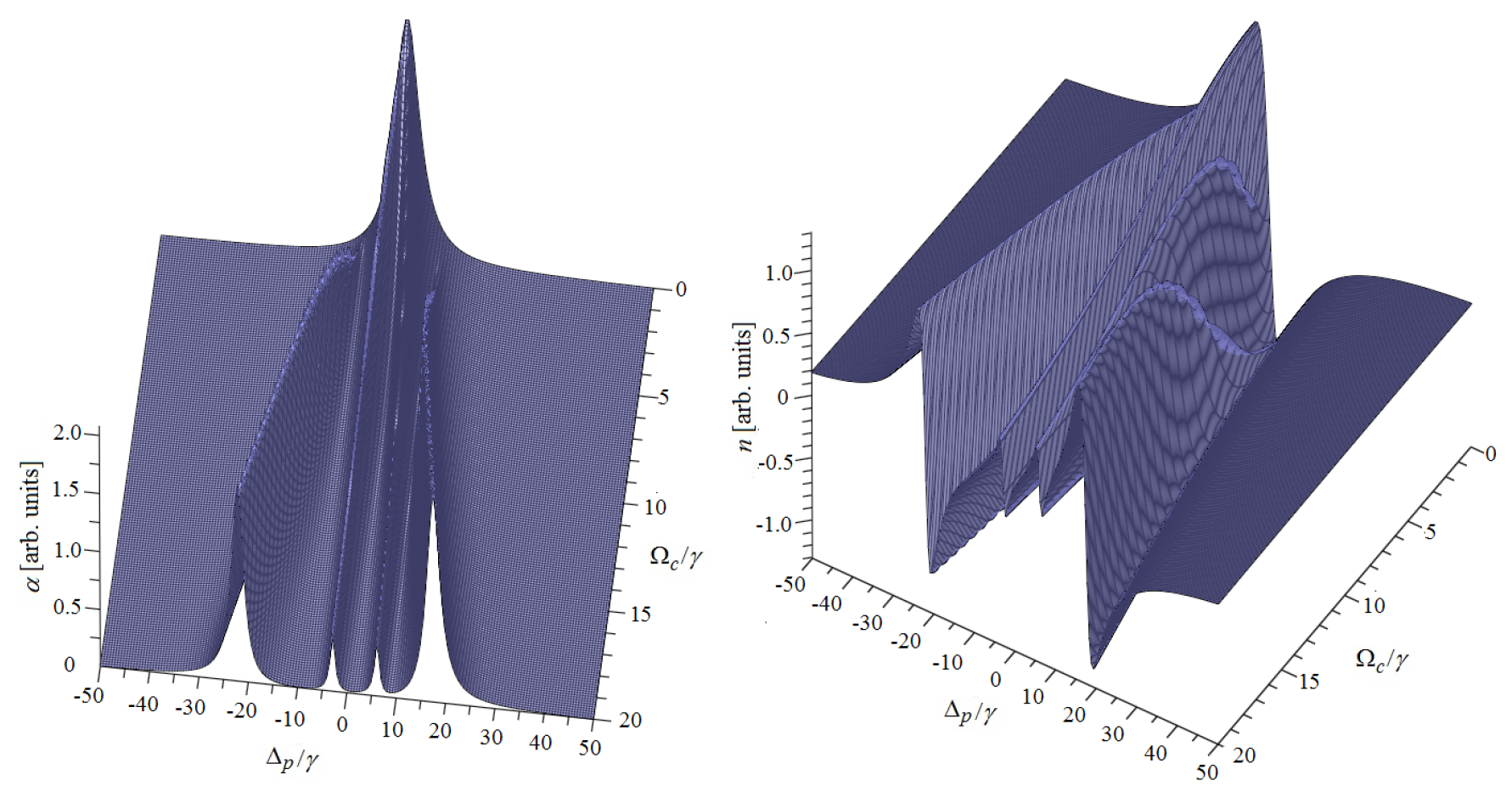 7
4.Kết quả: Phổ Doppler không có EIT
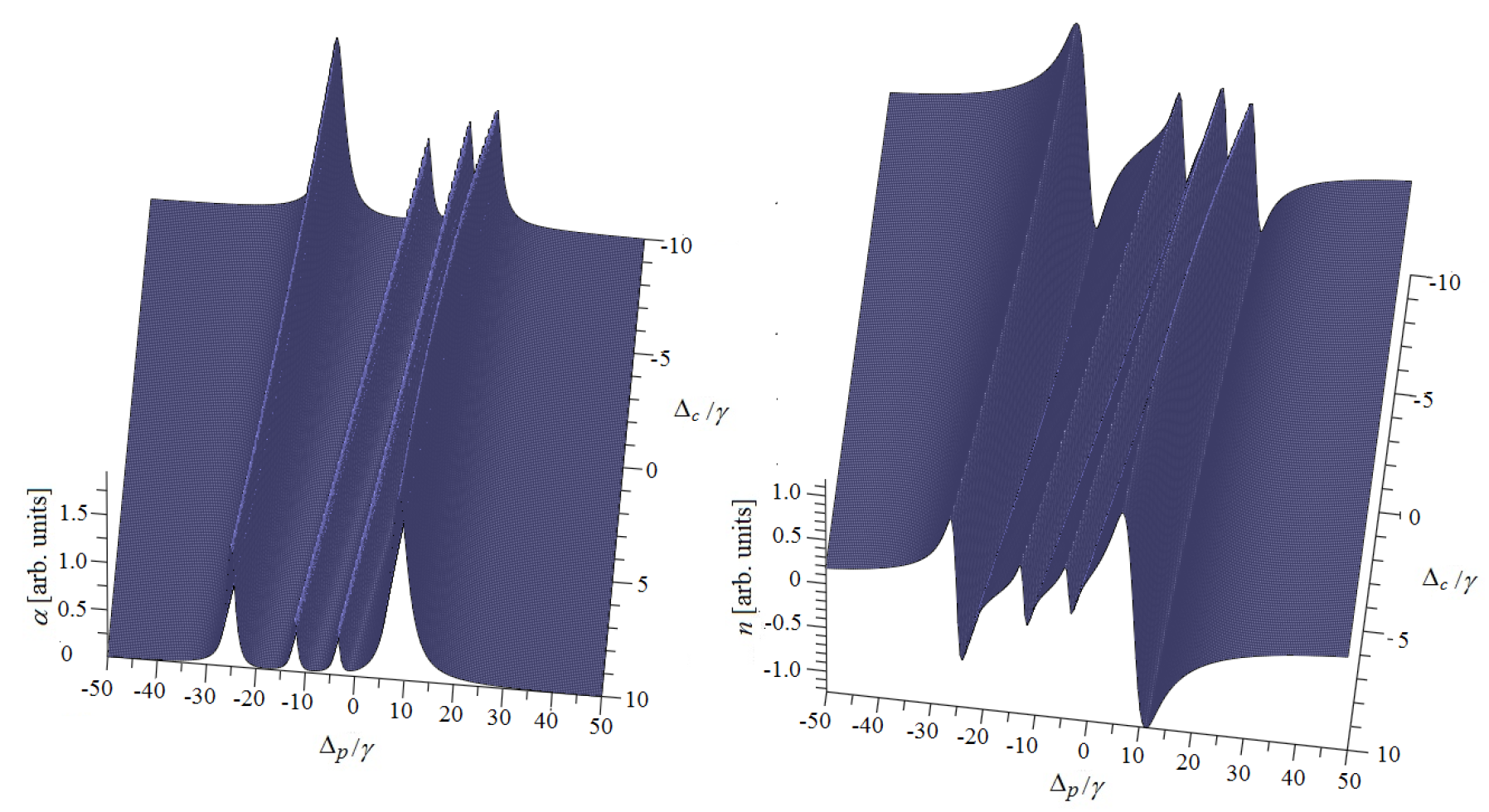 8
4. Kết quả: Phổ Doppler EIT mở rộng
9
4. Kết quả: Phổ Doppler EIT mở rộng
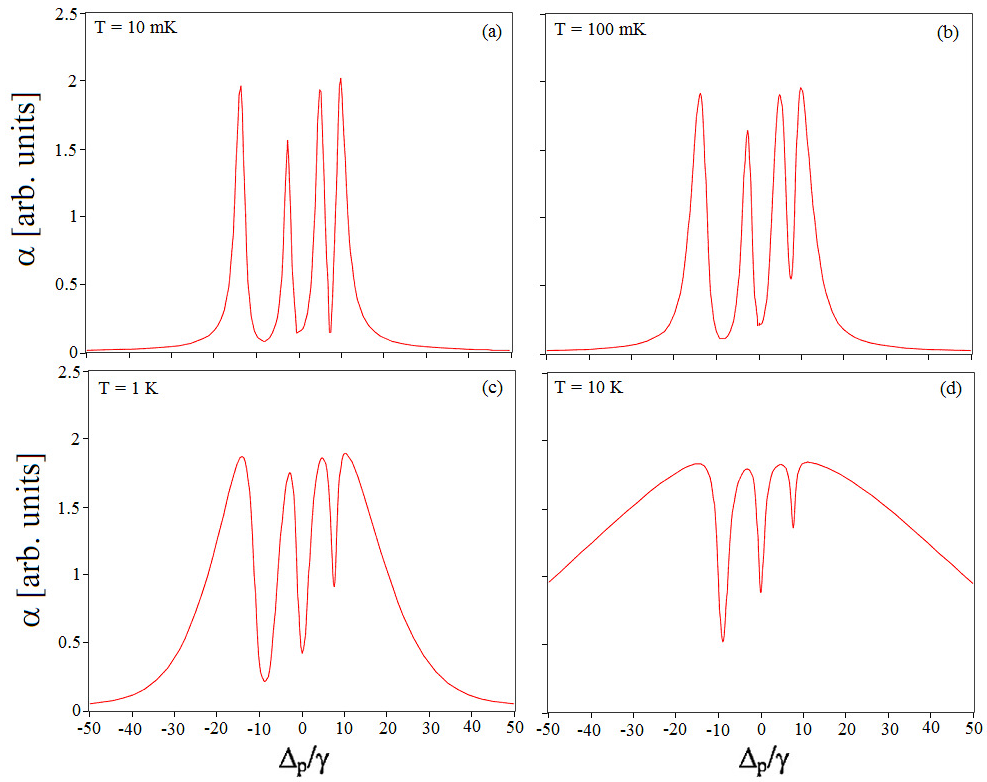 10
4. Kết quả:  Phổ Doppler EIT mở rộng
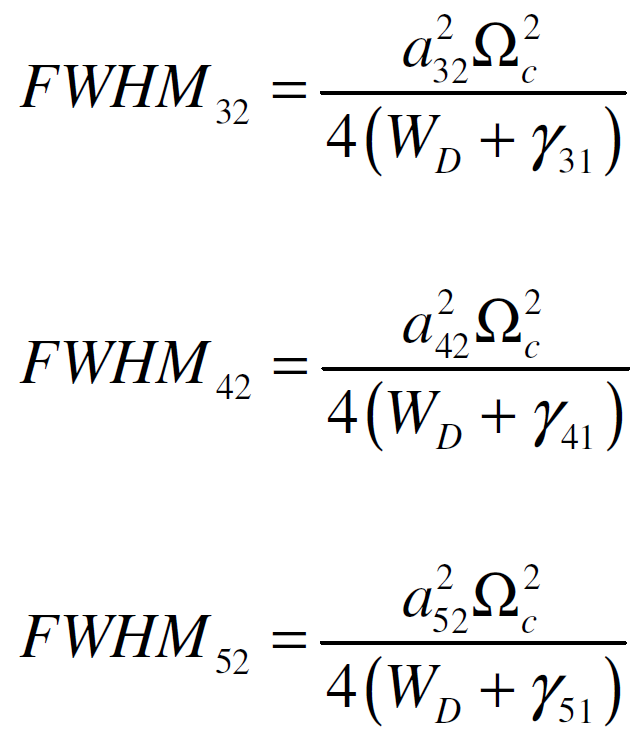 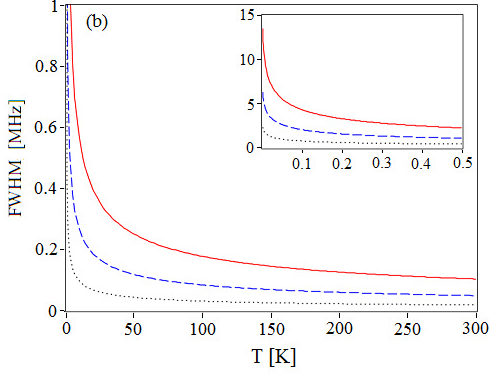 11
4. Kết quả: EIT với phi tuyến bậc cao self-Kerr
Third-order perturbation χ(3):
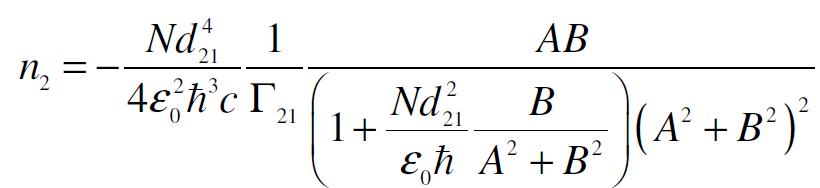 Hệ số Kerr
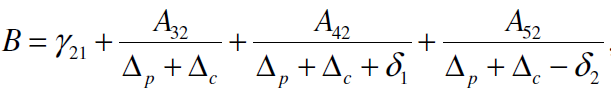 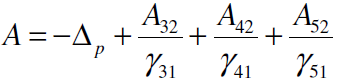 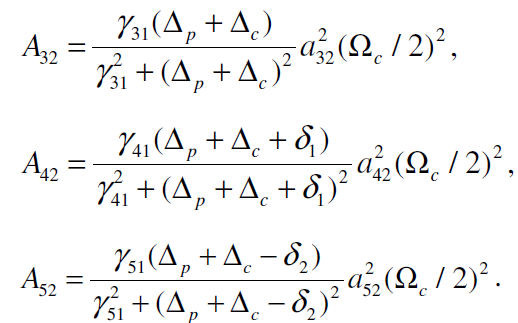 Các tham số coupling
12
4. Kết quả:  Mở rộng phi tuyến EIT: self-Kerr
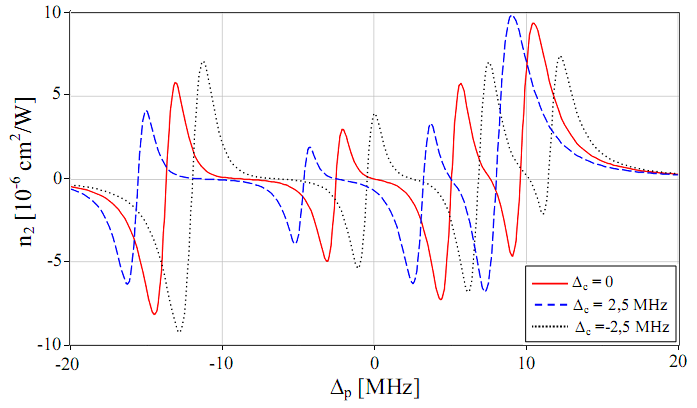 n2 đóng vai trò điều khiển
13
Dinh Xuan Khoa et al,  J. Opt.Soc.Am. B/Vol.31.No.6 (2014) 1330
5. Áp dụng cho lưỡng ổn định tán sắc (OB)
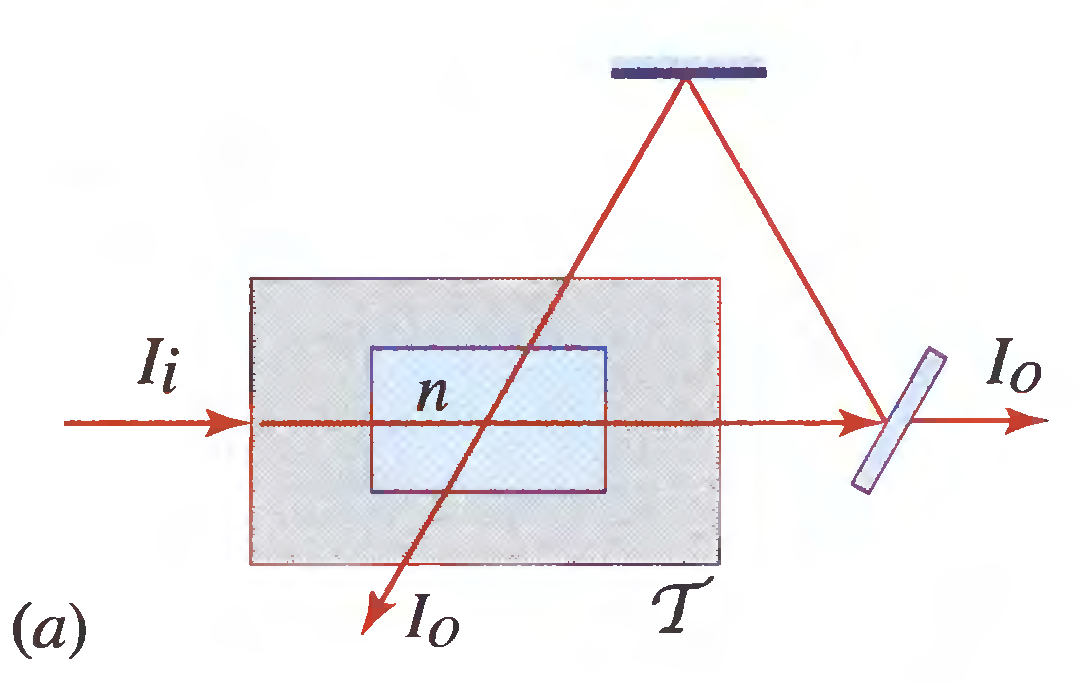 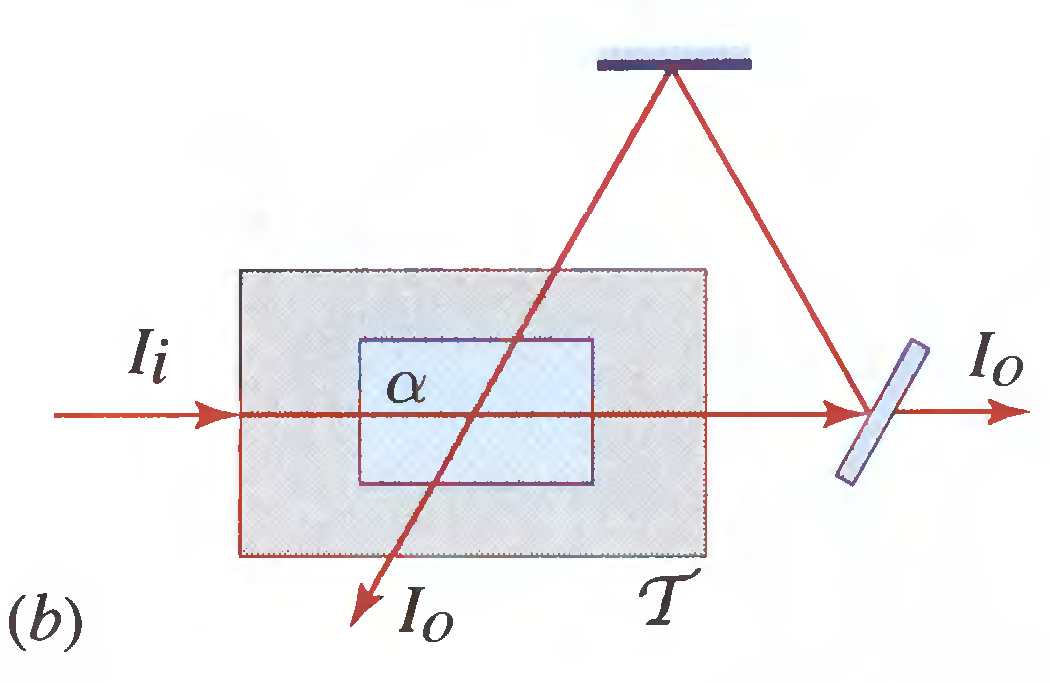 14
Salech, Fundamentals of Photonics (Springer 2007)
5. Áp dụng cho lưỡng ổn định tán sắc (OB)
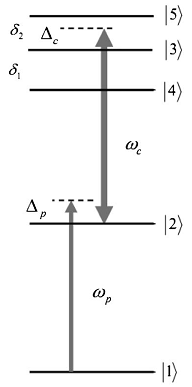 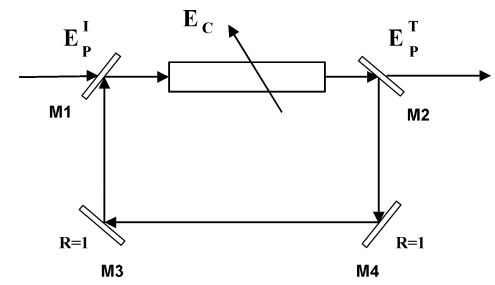 n2
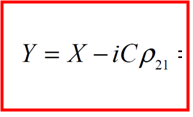 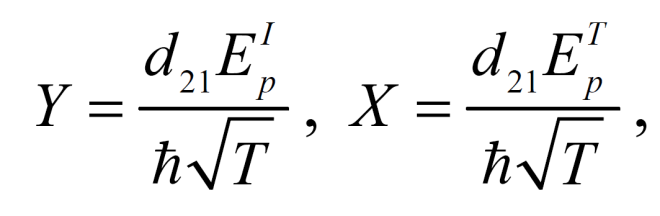 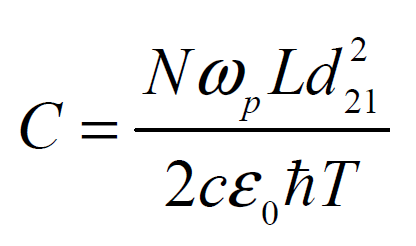 15
5. Áp dụng cho lưỡng ổn định tán sắc(OB)
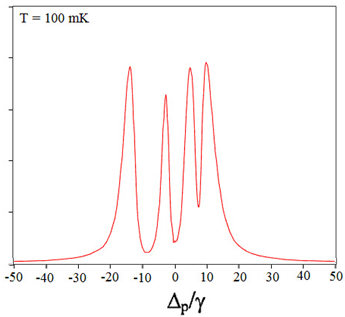 absorption
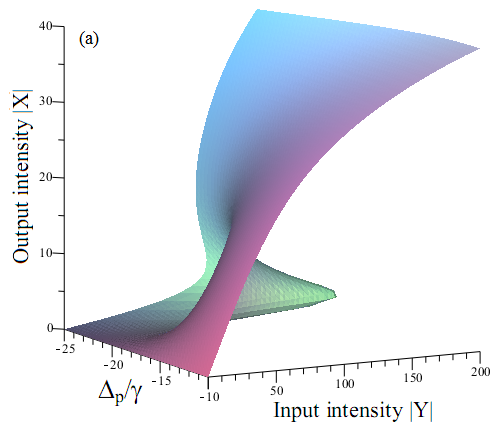 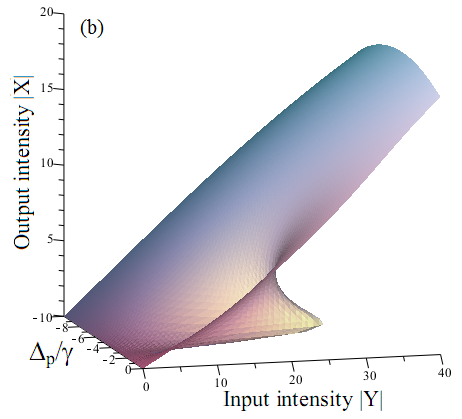 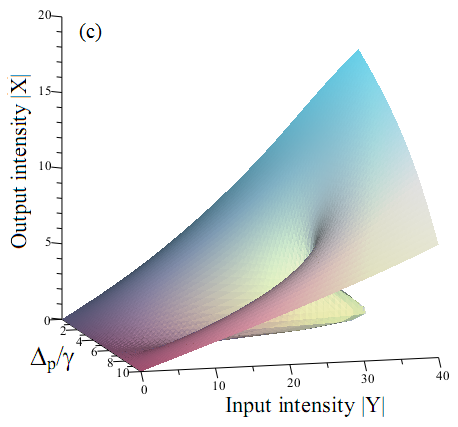 16
16
Submitted to JOSA B (2015) - Submitted
5. Áp dụng cho lưỡng ổn định tán sắc (OB)
Influence of the coupling intensity:
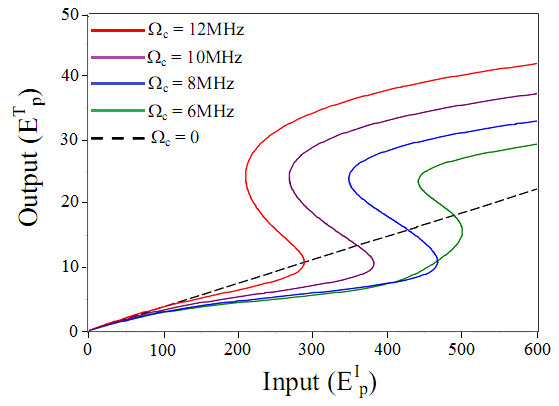 c  = 0, p  = 6 MHz , C = 1000
17
Submitted to JOSA B (2015) - Submitted
5. Áp dụng cho lương ổn định tán sắc (OB)
Influence of the probe detuning:
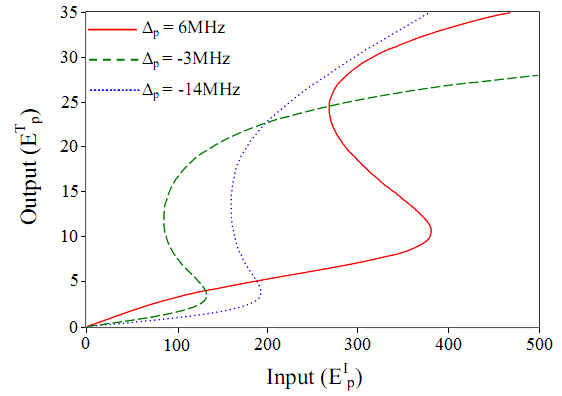 c  = 0, c  = 10 MHz
18
18
Submitted to JOSA B (201) - Submitted
5. Áp dụng cho lưỡng ổn định tán sắc (OB)
Influence of the cooperation parameter:
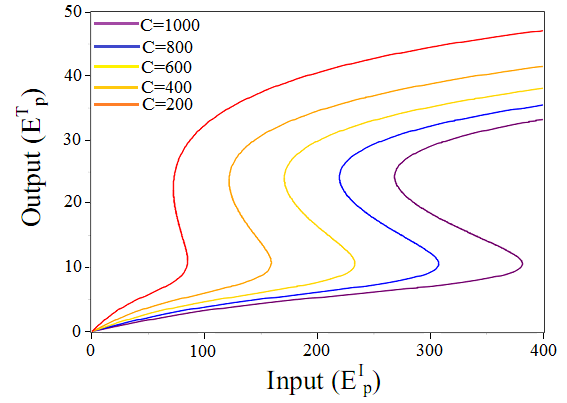 c = 0, c = 6MHz, c  = 10 MHz
19
19
Submitted to JOSA B (2015) - Submitted
6. Trường hợp  khí nguyên tử hai mức
Từ phương trình Master cho hệ hai mức và điều kiện buồng cộng hưởng vòng chứa khí nguyên tử hai mức:
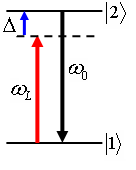 Trong đó:
L: chiều dài phi tuyến trong buồng cộng hưởng
Hệ số hấp thụ không bão hòa
20
6. Trường hợp  khí nguyên tử hai mức
6. Trường hợp  khí nguyên tử hai mức
6.1 Phương trình lưỡng ổn định trong trường hợp tán sắc:
21
6. Trường hợp  khí nguyên tử hai mức
Các đường đặc trưng lưỡng ổn định tán sắc
22
6. Trường hợp  khí nguyên tử hai mức
6.2 Phương trình mô tả lưỡng ổn định hấp thụ [8]
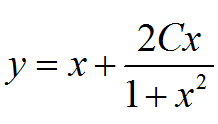 23
6. Trường hợp  khí nguyên tử hai mức
Các đường lưỡng ổn định hấp thụ:
24